INFORMACJA NA TEMAT ZATRUDNIENIA I BEZROBOCIA 
W POWIECIE WAŁECKIM
ZA I PÓŁROCZE 2022 R.
LUDNOŚĆ - ZMIANY W LICZBIE LUDNOŚCI W POSZCZEGÓLNYCH GMINACH POWIATU WAŁECKIEGO
Na koniec 2021 roku liczba mieszkańców powiatu wałeckiego wynosiła 52 268 osób, w tym 61% stanowiła ludność miejska (31 859), 39% zamieszkali na wsi (20 409) a ponad połowę 51,3% (26 830) stanowiły kobiety,
w porównaniu do analogicznego okresu 2020 roku ludność powiatu zmniejszyła się o 439 osób (52 707), tj. o 0,8%,
najwięcej osób zamieszkuje w Wałczu – 24 687 osób, co stanowi prawie połowę ogólnej liczby mieszkańców powiatu, tj. 47,2%. Najmniejszymi gminami powiatu pod względem liczby mieszkańców są gminy Tuczno – 4820 osób (9,2%) oraz Człopa – 4868 osób (9,3%),
w podziale na gminy powiatu wałeckiego największy spadek ludności odnotowany został w mieście Wałczu o 262 osoby, 
struktura ludności wg płci od lat się nie zmienia. W ogólnej liczbie ludności przeważają kobiety. Od 2018 roku niezmienny jest również współczynnik feminizacji określający liczbę kobiet przypadającą na 100 mężczyzn, który na koniec 2021 r. wyniósł 105,
ludność powiatu wałeckiego staje się starsza z każdym rokiem. Na koniec 2021 roku liczba osób w wieku 65 lat i powyżej wynosiła 9812, stanowiąc 18,8% ogółu ludności powiatu i w porównaniu do 2020 roku wzrosła o 282 osoby (9530 osób) tj. o 3%. Zmiany w strukturze ludności wg wieku oznaczają istotne wyzwania dla systemu zabezpieczenia społecznego. Starzenie się ludności oznacza konieczność zwiększenia transferów społecznych na rzecz tej grupy (wypłaty emerytur, rent, usług zdrowotnych i opiekuńczych). Niski poziom dzietności i wysoki poziom tzw. emigracji zarobkowej powodują, że perspektywy rozwoju demograficznego nie są korzystne zarówno z punktu widzenia rynku pracy jak i systemu zabezpieczenia  społecznego.
2
LUDNOŚĆ W POWIECIE WAŁECKIM WG KATEGORII EKONOMICZNYCH
Według danych GUS na koniec 2021 roku w ogólnej liczbie mieszkańców powiatu 60% (31379 osób) stanowiły osoby w wieku produkcyjnym,
spadek liczby osób w wieku przedprodukcyjnym i produkcyjnym oraz wzrost ludności w wieku poprodukcyjnym utrzymuje się od 2017 roku,
rośnie wskaźnik obciążenia demograficznego, wyrażony zwiększającą się liczbą osób w wieku poprodukcyjnym przypadającą na 100 osób                 w wieku produkcyjnym. W latach 2017-2021 wartość tego wskaźnika                w powiecie wałeckim wzrosła z 32% do 37,8%,





na podstawie aktualnej prognozy demograficznej można wnioskować,                           że w kolejnych latach liczba ludności w wieku produkcyjnym w dalszym ciągu systematycznie będzie malała a także wystąpi spadek ludności w wieku mobilnym, co będzie skutkowało dalszym wzrostem liczby ludności w wieku poprodukcyjnym,
wg danych GUS na koniec 2021 roku powiat wałecki charakteryzował się ujemnym wskaźnikiem przyrostu naturalnego. Na 1000 mieszkańców powiatu wskaźnik w tym okresie wynosił minus 4,31% a w analogicznym okresie 2020 kształtował się na poziomie minus 4,8 %,
zgodnie z danymi GUS liczba pracujących na koniec 2020 roku w powiecie wałeckim wynosiła 10 244 osoby, co stanowiło 19,4% ogółu mieszkańców. W porównaniu do końca 2019 roku zmniejszyła się ona o 102 osoby, tj. o 1%. Na koniec grudnia 2020 roku przeciętne miesięczne wynagrodzenie brutto wynosiło 4678,73 zł i było niższe od przeciętnego wynagrodzenia w województwie zachodniopomorskim (5099,49 zł) o 420,76 zł oraz w kraju (5523,32 zł) o 844,59 zł.
3
PRZEDSIĘBIORCY I PRACODAWCY
Według stanu na dzień 31 marca 2022 roku w rejestrze REGON zarejestrowanych było 5912 podmiotów gospodarczych, w tym 5698 jednostek z sektora prywatnego, spośród których 4493 (78,9%) to osoby fizyczne prowadzące działalność gospodarczą,
w porównaniu do analogicznego okresu roku 2021 (5808) nastąpił wzrost o 104 podmioty gospodarcze, tj. o 1,8%, największy wystąpił w mieście Wałczu o 54, następnie w gminie Wałcz o 19 i w gminie Człopa o 18, 
spośród ogółu podmiotów gospodarczych najwięcej było zarejestrowanych                     w sekcji G – handel, naprawa pojazdów samochodowych – 1436, sekcji F – budownictwo – 995 i sekcji C – przetwórstwo przemysłowe – 458, 
w powiecie wałeckim przeważają małe zatrudniające do 9 pracowników przedsiębiorstwa. Na koniec I kwartału 2022 roku było ich 5736 (97% ogółu podmiotów gospodarczych). Dużą część spośród nich tworzą firmy jedno lub dwuosobowe,
w I kwartale 2022 r. do rejestru REGON zostało wpisanych 120 nowych podmiotów gospodarczych, a 90 zostało wyrejestrowanych. Najwięcej nowo powstałych podmiotów rozpoczęło działalność w budownictwie – 51 oraz                          w handlu – 17, natomiast najwięcej działalności zostało wyrejestrowanych                         w takich sekcjach jak: budownictwo i handel po 22,
w porównaniu do analogicznego okresu 2020 r. zwiększyła się liczba podmiotów zatrudniających do 9 pracowników o 106 a zmniejszyła się liczba przedsiębiorstw zatrudniających od 10  do 49 o 2, natomiast pozostałe nie uległy zmianie,
przedsiębiorstwa produkcyjne działające na terenie powiatu wałeckiego reprezentują przede wszystkim branże metalową, spożywczą, budowlaną, drzewną, odzieżową oraz rolną i to one znacząco wpływają na wielkość zatrudnienia w powiecie. Większość z nich jest zlokalizowana na terenie miasta                    i gminy Wałcz oraz na terenie gminy Mirosławiec.
4
STOPA BEZROBOCIA W POWIECIE WAŁECKIM W I POŁOWIE 2021 i 2022 r.
STOPA BEZROBOCIA REJESTROWANEGO 
W POSZCZEGÓLNYCH POWIATACH 
WOJ. ZACHODNIOPOMORSKIEGO, WG STANU NA KONIEC VI 2022 R. WOJEWÓDZTWO ZACHODNIOPOMORSKIE – 6,4%
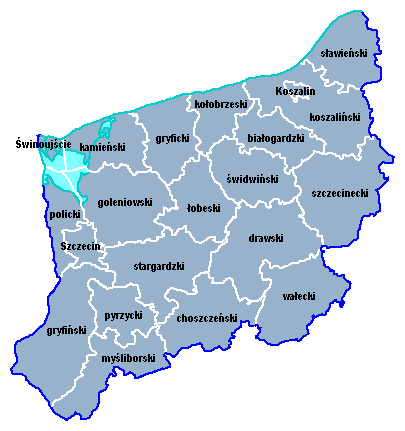 11,5%
5,1%
2,3%
12,3%
16,2%
5,7%
12,4%
3,2%
11,3%
13,1%
3,7%
według stanu na dzień 30.06.2022 r. stopa bezrobocia w powiecie wałeckim wynosiła 7,5% i była wyższa od wojewódzkiej (6,4%) o 1,1% a od krajowej (5,0%) o 2,5%,
powiat wałecki ze stopą bezrobocia na poziomie 7,5 % na koniec czerwca 2022 roku znajdował  się na 7 miejscu wśród powiatów województwa zachodniopomorskiego, poza miastami na prawach powiatu tj. Szczecinem – 3,1%, Świnoujściem – 3,2% i Koszalinem – 5,1%, 
w czerwcu 2022 r. nastąpił spadek stopy bezrobocia we wszystkich powiatach i miastach na prawach powiatu woj. zachodniopomorskiego, a najwyższy jej spadek nastąpił w powiecie kołobrzeskim i goleniowskim o 2,8 %,
 stopa bezrobocia w czerwcu br. w powiecie wałeckim była niższa o 0,9% od stopy bezrobocia z końca czerwca 2021 roku oraz o 0,7 % od stopy bezrobocia ze stycznia 2022 roku.
14,3%
4,3%
10,3%
3,1%
7,6%
7,5%
9,8%
15,3%
6,9%
5,7%
5
WSKAŹNIK BEZROBOCIA W POSZCZEGÓLNYCH GMINACH POWIATU WAŁECKIEGO WG STANU NA KONIEC CZERWCA 2021 I 2022 R.
We wszystkich jednostkach powiatu wałeckiego nastąpił spadek wskaźnika bezrobocia z wyjątkiem gminy Mirosławiec, w której wskaźnik bezrobocia wzrósł o 0,2 %, 
największy spadek wskaźnika bezrobocia miał miejsce w gminach Człopa i Wałcz, odpowiednio  o 0,6% i 0,8%, najmniejszy natomiast w gminie Tuczno o 0,1 %,
wskaźnik bezrobocia dla powiatu wałeckiego na koniec I półrocza 2022 r. wyniósł 3,7%                                    i w porównaniu do analogicznego okresu 2021 roku zmniejszył się o 1,1%.
6
STAN BEZROBOCIA                   W POWIECIE WAŁECKIM
Na koniec czerwca 2022 roku stan zarejestrowanych  bezrobotnych wyniósł 1156 osób,
w porównaniu do stanu z końca czerwca 2021 roku (1293) nastąpił spadek bezrobotnych o 137 osób, tj. o 10,6%,
od stycznia (1271) do czerwca br. (1156) stan bezrobotnych zmniejszył się o 115 osób, tj. o 9%,
analizując zmiany w liczbie osób zarejestrowanych w I półroczu 2021  roku obserwuje się spadek stanu bezrobotnych już od miesiąca lutego, natomiast w I półroczu bieżącego roku w lutym bezrobocie w porównaniu do stycznia spadło o 17 osób, następnie w marcu w porównaniu do lutego wzrosło o 18 osób                   a od marca do czerwca zmniejszyło się o 116 osób. Natomiast porównując stan bezrobotnych w kolejnych miesiącach                                 I półrocza 2021 i 2022 roku, największy spadek liczby bezrobotnych odnotowano w lutym 2022 (1254) o 305 osób ( II 2021 – 1559). Największy spadek liczby bezrobotnych nastąpił na przełomie maja i czerwca 2022 roku o 95 osób, tj. o 7,6%,
w I półroczu br. największą liczbę bezrobotnych odnotowano                   w marcu (1272 osoby), natomiast w I półroczu 2021 roku najwięcej zarejestrowanych było w styczniu (1574 osoby), 
spadek bezrobocia  w I półroczu 2021 i 2022 roku spowodowany był znoszeniem obostrzeń związanych z pandemią COVID-19 i możliwością prowadzenia działalności w branżach tj. gastronomia, handel oraz usługi fryzjerskie, kosmetyczne i rehabilitacyjne.
7
STRUKTURA BEZROBOTNYCH – STAN NA KONIEC I PÓŁROCZA 2021 I 2022 ROKU
Wśród zarejestrowanych bezrobotnych dominują osoby bezrobotne znajdujące się w szczególnej sytuacji na rynku pracy, kobiety oraz osoby długotrwale bezrobotne                                      i w porównaniu do 2021 roku, w tych grupach nastąpił spadek bezrobocia  – odpowiednio o 0,3%, 0,8% i 2,9%,
w porównaniu do analogicznego okresu 2021 roku nastąpił ilościowy wzrost tylko wśród bezrobotnych z prawem do zasiłku o 41 osób i osób, które zostały zwolnione                          z przyczyn dotyczących zakładu pracy o 5, 
w pozostałych grupach bezrobotnych nastąpił ilościowy spadek bezrobocia, a największy wśród osób będących                      w szczególnej sytuacji na rynku pracy 118 osób, długotrwale bezrobotnych o 111 oraz kobiet o 96, 
na koniec czerwca 2022 roku największą grupą wśród osób znajdujących się w szczególnej sytuacji na rynku pracy były osoby długotrwale bezrobotne – 615 i stanowiły one 53,2% ogółu zarejestrowanych. Kolejnymi pod względem liczebności grupami byli bezrobotni powyżej 50 roku życia – 357 osób (30,9%) oraz osoby do 30 roku życia – 242 (20,9%),
najmniejszymi grupami osób bezrobotnych były osoby zwolnione z przyczyn dotyczących zakładu pracy oraz osoby niepełnosprawne,
w I połowie 2021 roku zmalała liczba osób z orzeczonym stopniem niepełnosprawności. W porównaniu do analogicznego okresu 2021 roku liczba tych osób zmniejszyła się o 28 osoby, tj. o 32,2%.
8
BEZROBOTNI W SZCZEGÓLNEJ SYTUACJI NA RYNKU PRACY WG GMIN POWIATU WAŁECKIEGO – STAN NA 30.06.2022 ROKU
W gminach Człopa oraz Wałcz został odnotowany najwyższy odsetek osób długotrwale bezrobotnych  - 58,1%, 
ponadto w gminie Człopa odnotowano również najwyższy udział zarejestrowanych osób powyżej 50 roku życia – 36,2%, 
w gminie Tuczno zarejestrowanych było najwięcej osób do 30 roku życia – 29,5% , powyżej 50 roku życia – 36,2% oraz odnotowano najniższy udział osób do 25 r.ż. –  8,6%,
w Wałczu odnotowany został najniższy udział bezrobotnych w szczególnej sytuacji na rynku pracy – 79% i bezrobotnych do 30 roku życia - 16,9%, 
w gminie Mirosławiec został odnotowany najwyższy udział bezrobotnych kobiet – 66,7%, najniższy natomiast w gminie Człopa – 53,3%,
w poszczególnych gminach powiatu wałeckiego wśród osób zarejestrowanych będących w szczególnej sytuacji na rynku pracy nadal dominują osoby długotrwale bezrobotne, ich udział w ogólnej liczbie bezrobotnych na koniec I półrocza 2022 roku wynosił 53,2%.                                 W porównaniu do analogicznego okresu 2021 roku  ich stan zmniejszył się o 111 osób, tj. o 15,3%.
*  - % udział do ogółu osób zarejestrowanych z danej gminy
9
STRUKTURA BEZROBOTNYCH W PODZIALE NA CZAS POZOSTAWANIA BEZ PRACY, WIEK,   WYKSZTAŁCENIE I STAŻ PRACY
Na koniec czerwca 2022 roku najwięcej było zarejestrowanych osób                                        z wykształceniem gimnazjalnym/podstawowym i niższym – 437 osób (37,8%) oraz z zasadniczym zawodowym – 280 osób (24,2%), a najmniej                                           z wykształceniem wyższym – 103 osoby (8,9%) i ogólnokształcącym – 119 osób (10,3%),
w porównaniu do analogicznego okresu 2021 roku odnotowano wzrost udziału bezrobotnych z wykształceniem gimnazjalnym/podstawowym i niższym o 2,8% zasadniczym zawodowym/branżowym o 1,8% oraz wyższym o 0,8%,
z analizy posiadanego przez bezrobotnych doświadczenia zawodowego                          i stażu pracy wynika, że najwięcej zarejestrowanych było bezrobotnych  ze stażem pracy od 1-5 lat – 314 osób (27,2%) i ze stażem pracy powyżej 10 lat – 310 (26,8%) a najmniej było zarejestrowanych osób, które nie miały doświadczenia zawodowego – 132  osoby  (11,4%),
w porównaniu do analogicznego okresu 2021 roku odnotowano wzrost udziału bezrobotnych bez doświadczenia zawodowego o 2,4% oraz posiadających staż pracy powyżej 10 lat o 0,7%, 
z analizy czasu pozostawania bez pracy wynika, że w porównaniu do analogicznego okresu 2022 roku nastąpił ilościowy  spadek  wśród osób pozostających bez pracy dłużej niż rok o 96 osób, wśród osób pozostających bez pracy od 6 do 12 miesięcy o 84 osoby oraz wśród osób poszukujących pracy od 3 do 6 miesięcy o 13 osób,  
na koniec czerwca 2022 r. wśród zarejestrowanych bezrobotnych najwięcej było  osób w przedziale wiekowym od 35 do 44 lat  - 298 osób (25,8%) i 25-34 lat – 253 osoby (21,9%) oraz w wieku 45-54 lata - 244 bezrobotnych (21,1%),
w porównaniu do analogicznego okresu 2021 roku odnotowano wzrost udziału bezrobotnych w wieku 45-54 lata o 1,5%, 35-44 o 0,4% oraz powyżej 55 lat o 2,2%, natomiast w przedziale wiekowym 18-24 oraz 25-34 lata nastąpił spadek udziału tych osób w strukturze bezrobotnych o 0,6% i 3,5%.
10
PŁYNNOŚĆ BEZROBOCIA
W I połowie 2022 roku zarejestrowało się łącznie 1165 osób bezrobotnych.                               W porównaniu do analogicznego okresu 2021 r. zarejestrowało się o 231 osób więcej, tj. o 24,7%,
główną przyczyną rejestracji była utrata zatrudnienia przez 886 osób,                                  tj. 76,1%, po raz kolejny zarejestrowały się 872 osoby tj. 74,8% a po raz pierwszy 293 osoby, tj. 25,2% ogółu rejestrujących się, 
wśród rejestrujących się osób dotychczas niepracujące stanowiły 23,9%                        (279 osób), absolwenci szkół 5,1% (59 osób) a zwolnieni z przyczyn dotyczących zakładu pracy 4% (47 osób), 
spośród rejestrujących się osób, które posiadały zawód najliczniejszą grupą były osoby w zawodzie sprzedawcy – 149 osób, kucharza – 29 osób, ekonomisty i pakowacza ręcznego po 28 osób oraz fryzjera – 23 osoby. Podobnie jak w latach ubiegłych największą grupę stanowiły osoby bez zawodu – 223 bezrobotnych,
w I połowie 2022 roku z ewidencji bezrobotnych zostało  wyłączonych 1277 osób. W porównaniu do analogicznego okresu 2021 r. wyłączono o 107 osób więcej, tj. o 9,1%,
najczęstszą przyczyną wyrejestrowań było podjęcie pracy. Od stycznia do czerwca br. z tego powodu zostało wyrejestrowanych 614 bezrobotnych,                      tj. 48,1% ogółu wszystkich wyłączonych z ewidencji, a w analogicznym okresie 2021 roku z tytułu podjęcia pracy wyłączono 635 osób tj. o 21 osób mniej niż w roku 2022. Kolejnymi przyczynami wyłączenia z ewidencji bezrobotnych był  ich udział  w różnych formach aktywizacji zawodowej – 430 osób, brak gotowości do podjęcia pracy – 149 osób, rezygnacja ze statusu osoby bezrobotnej – 89 osób. Z powodu dezaktywizacji zawodowej wynikającej                     z osiągnięcia wieku emerytalnego, nabycia prawa do świadczenia przedemerytalnego, emerytury lub renty  wyrejestrowane zostały  24 osoby,
o 15,3 % zmniejszył się wskaźnik płynności rynku pracy, czyli stosunek liczby bezrobotnych podejmujących pracę do liczby rejestrujących się w I półroczu 2022 r.  Wyniósł on 52,7%  a w I półroczu 2021 r. wynosił 68%.
11
REJESTRACJA I AKTYWIZACJA ZAWODOWA BEZROBOTNYCH OBYWATELI UKRAINY W I PÓŁROCZU 2022 ROKU
12
RYNEK PRACY ORAZ REALIZACJA USŁUG POŚREDNICTWA PRACY I PORADNICTWA ZAWODOWEGO
W porównaniu do analogicznego okresu 2021 roku  w  I półroczu 2022 r. sytuacja na rynku pracy  uległa poprawie. Łącznie  w I półroczu 2022 roku  pracodawcy i przedsiębiorcy zgłosili 794 wolne miejsca pracy  i aktywizacji zawodowej, podczas gdy w analogicznym okresie 2021 r. było ich 669 tj. o 125 ofert pracy mniej,
334 oferty pracy tj. 42,1% ogółu złożonych dotyczyły zatrudnienia subsydiowanego ze środków Funduszu Pracy realizowanego w ramach prac interwencyjnych, robót publicznych, refundacji kosztów doposażenia lub wyposażenia stanowiska pracy a także aktywizacji bezrobotnych poprzez staż lub prace społecznie użyteczne,
większość pracodawców na bieżąco uzupełniała braki kadrowe a część z nich w szczególności firmy produkcyjne najczęściej poszukiwały pracowników produkcji, w tym zgłaszały zapotrzebowanie na pakowaczy. Część pracodawców i przedsiębiorców informowała również pośredników pracy, że w związku ze wzrostem inflacji priorytetem jest utrzymanie płynności finansowej firm. W większości przypadków firmy informowały o dużym zapotrzebowaniu na wykwalifikowanych pracowników budowlanych, w tym dekarzy, murarzy, brukarzy oraz pracowników prac wykończeniowych.
bilans wyrejestrowań, ofert pracy i podjęć pracy  w I półroczu 2021  i  2022 przedstawia poniższe zestawienie:
13
RYNEK PRACY ORAZ REALIZACJA USŁUG POŚREDNICTWA PRACY I PORADNICTWA ZAWODOWEGO
W celu pozyskania wolnych miejsc zatrudnienia i aktywizacji zawodowej pośrednicy pracy w I półroczu 2022 roku przeprowadzili 424 kontakty telefoniczne z pracodawcami. Szczegółowe informacje dotyczące liczby wolnych miejsc pracy i aktywizacji zawodowej najczęściej występujących w I półroczu 2022 roku przedstawia zamieszczona obok tabela,
w trakcie przeprowadzonych kontaktów telefonicznych przedsiębiorcy wskazywali na nowe okoliczności utrudniające prowadzenie działalności gospodarczej tj. wojna w Ukrainie, wysokie koszty zatrudnienia, wysoka inflacja, wysokie stopy procentowe, problemy z funkcjonowaniem łańcuchów dostaw, wysokie koszty energii a także odpływ pracowników obywateli Ukrainy, którzy świadczyli pracę w zawodach, w których są trudności w pozyskaniu nowych wykwalifikowanych kandydatów (kierowcy, pracownicy budowlani, pracownicy produkcji itp.). Pośrednicy pracy ustalili również, że przedsiębiorcy są zainteresowani bieżącym uzupełnianiem braków kadrowych, w szczególności poszukują specjalistów a także podejmują działania aby nie ograniczać dotychczasowego zatrudnienia, 
część firm budowalnych wyraziła obawy związane z realizacją podpisanych umów, wynikające głównie ze wzrostu cen materiałów budowlanych, natomiast  przedsiębiorcy branży spożywczej zasygnalizowali spadek sprzedaży artykułów cukierniczych, co ma wpływ na wielkość produkcji i ilości zamówień, 
pośrednicy pracy na zgłoszone wolne miejsca pracy i aktywizacji zawodowej wydali bezrobotnym 827 skierowań do pracy, na podstawie których 614 osób podjęło zatrudnienie lub zostało wyłączonych z ewidencji osób bezrobotnych, 
jeden pracodawca zawiadomił Urząd o planowanych zwolnieniach grupowych na terenie całej Polski tj. PKO Bank Polski S.A. – zwolnienia nie dotyczyły pracowników z powiatu wałeckiego,
w I półroczu 2022 r. z usługi poradnictwa zawodowego skorzystały łącznie 432 osoby bezrobotne, którym udzielono wsparcia w formie indywidualnej lub grupowej. Dodatkowo doradca zawodowy sporządził 15 opinii doradczych umożliwiających zaproponowanie osobie bezrobotnej odpowiednio dobranej usługi lub instrumentu rynku pracy a także zostało przygotowanych wspólnie z osobami  bezrobotnymi 12 kwestionariuszy zainteresowań zawodowych,
LICZBA WOLNYCH MIEJSC PRACY I AKTYWIZACJI ZAWODOWEJ W I PÓŁROCZU 2022 R. WEDŁUG  ZAWODÓW  I NAJCZĘŚCIEJ WYSTĘPUJĄCEGO ZAPOTRZEBOWANIA NA PRACOWNIKÓW :
14
ZATRUDNIENIE CUDZOZIEMCÓW
W I półroczu 2022 r. Urząd zarejestrował 195 oświadczeń o powierzeniu pracy cudzoziemcom (I półrocze  2021 r. -  444). Spadek ilości zarejestrowanych oświadczeń wynika z  art. 22 ustawy z dnia 12 marca 2022r. o pomocy obywatelom Ukrainy w związku z konfliktem zbrojnym na terytorium tego państwa (Dz.U z 2022r. poz. 583 z późn. zm.), który uprościł zatrudnienie obywateli Ukrainy legalnie przebywających  po 24 lutego 2022 r.  w Polsce, 
obowiązkiem pracodawcy wynikającym z w/w przepisów prawa jest zgłoszenie powiatowemu urzędowi pracy poprzez portal praca.gov.pl zatrudnienia obywatela Ukrainy w ciągu 14 dni od dnia zawarcia z nim umowy o pracę, 
w oparciu o analizę dokonanych zgłoszeń Urząd ustalił, iż 114 obywateli Ukrainy uzyskało w I półroczu 2022 r. legalne zatrudnienie, bez konieczności dodatkowej rejestracji w Urzędzie oświadczeń dotyczących powierzenia im zatrudnienia,
najwięcej zarejestrowano oświadczeń powierzających cudzoziemcom pracę w zawodach związanych z wykonywaniem prac prostych, niewymagających  kwalifikacji zawodowych, na które pracodawcy nie pozyskali pracownika polskiego, a także w zawodach wymagających posiadania  kwalifikacji, umiejętności  i uprawnień  zawodowych, na które istnieje zapotrzebowanie na lokalnym rynku pracy (zawody deficytowe),  w szczególności kierowców samochodów ciężarowych i dostawczych w transporcie międzynarodowym i  szwaczek,
urząd sporządził w I półroczu 2022 r. 16 informacji Starosty o braku możliwości zaspokojenia potrzeb kadrowych pracodawcy, między innymi w zawodach takich jak: sortowacz odpadów, tapicer, tartacznik, operator maszyn  i urządzeń do obróbki plastycznej, kierowca mechanik, technik masażysta, koordynator projektów unijnych itp. Informacje te poprzedzone były weryfikacją zarejestrowanych w Urzędzie bezrobotnych, przedstawieniem tym osobom w pierwszej kolejności oferty pracy a dopiero wydaniem pracodawcy informacji,  na podstawie  której była możliwość ubiegania się o zatrudnienie cudzoziemca,
 w badanym okresie do Urzędu wpłynęły 3 wnioski o wydanie zezwolenia na pracę sezonową cudzoziemców, w ramach których umorzono postępowanie.
15
KRAJOWY FUNDUSZ SZKOLENIOWY W I PÓŁROCZU 2022 ROKU 
Łączna kwota środków Krajowego Funduszu Szkoleniowego przeznaczona w 2022 roku na finansowanie  kształcenia ustawicznego pracodawców i pracowników  wyniosła 272.154,00 zł, 
w tym na kształcenie zgodne z ustalonymi przez Ministerstwo Rozwoju, Pracy i Technologii priorytetami wydatkowania środków KFS w 2022 roku (195.000,00 zł):
wsparcie kształcenia ustawicznego osób zatrudnionych w firmach, które na skutek pandemii  COVID-19, musiały podjąć działania w celu dostosowania się do zmienionej sytuacji rynkowej, 
 wsparcie kształcenia ustawicznego osób powracających na rynek pracy po przerwie związanej ze sprawowaniem opieki nad dzieckiem,
 wsparcie kształcenia ustawicznego w zidentyfikowanych w danym powiecie lub województwie zawodach deficytowych,
 wsparcie kształcenia ustawicznego osób pracujących będących członkami rodzin wielodzietnych,
 wsparcie kształcenia ustawicznego pracowników Centrów Integracji Społecznej, Klubów Integracji Społecznej, Warsztatów Terapii Zajęciowej, Zakładów Aktywności Zawodowej, członków lub pracowników spółdzielni socjalnych oraz pracowników zatrudnionych  w podmiotach posiadających status przedsiębiorstwa społecznego wskazanych na liście/rejestrze przedsiębiorstw społecznych prowadzonym przez MRiPS,
 wsparcie kształcenia ustawicznego w związku z zastosowaniem w firmach nowych technologii i narzędzi pracy, w tym także technologii i narzędzi cyfrowych oraz podnoszenie kompetencji cyfrowych,
 wsparcie kształcenia ustawicznego osób pracujących w branży motoryzacyjnej.
ustalonymi przez Radę Rynku Pracy priorytetami wydatkowania środków rezerwy KFS w 2022 roku (77.154.00,00 zł):

            wsparcie kształcenia ustawicznego osób po 45 roku życia,

            wsparcie kształcenia ustawicznego osób z orzeczonym stopniem niepełnosprawności,

            wsparcie kształcenia ustawicznego skierowane do pracodawców zatrudniających cudzoziemców.
Średni koszt kształcenia jednej osoby:  
2.091,80 zł
16
PROJEKTY  PILOTAŻOWE
W I półroczu 2022r. Urząd rozpoczął realizację  dwóch projektów pilotażowych „KIERUNEK PRACA” oraz  „VOUCHER ZATRUDNIENIOWY”.
KIERUNEK PRACA
CEL PROJEKTU - zwiększenie zdolności do zatrudnienia wśród 15 osób bezrobotnych i poszukujących pracy mieszkających na terenach zagrożonych marginalizacją lub w miastach średnich tracących funkcje społeczno-gospodarcze oraz wsparcie pracodawców w tworzeniu dla nich nowych miejsc pracy,
REALIZATOR PROJEKTU: Powiatowy Urząd Pracy w Wałczu, w ramach  umowy zawartej z Ministerstwem Rodziny i Polityki Społecznej,
OKRES REALIZACJI - od 01.04.2022r. do 30.11.2023r.
BENEFICJENCI - osoby bezrobotne i poszukujące pracy zarejestrowane w PUP w Wałczu oraz pracodawcy i przedsiębiorcy prowadzący działalność gospodarczą na terenie powiatu wałeckiego,
FORMA WSPARCIA - staż adaptacyjny, w tym:
        - staż na okres 3-6 m-cy (stypendium w wysokości 150% kwoty zasiłku dla bezrobotnego, refundacja kosztów opieki nad dzieckiem lub osobą zależną do 1.000,00zł./m-c, zwrot   kosztów przejazdu, dodatek dla opiekuna stażu do 700,00zł./m-c), 
        - szkolenie zawodowe w trakcie odbywania stażu dla 7 osób,   
        - staż zawodowy na okres kolejnych 6 m-cy w formie zatrudnienia na podstawie umowy o pracę, w pełnym wymiarze czasu pracy (dodatek adaptacyjny dla stażysty wypłacany co drugi m-c w wysokości 400,00zł., refundacja kosztów opieki nad dzieckiem lub osobą zależną do 1.000,00zł./m-c, zwrot kosztów przejazdu),
         - premia dla pracodawcy wypłacana w II transzach: I transza w wysokości 11.000,00zł. przyznawana po upływie 6 m-cy zatrudnienia, II transza w wysokości 3.000,00z zł. przekazana pracodawcy pod warunkiem kontynuowania zatrudnienia  przez pracownika przez kolejne co najmniej 3 m-ce.
WARTOŚĆ PROJEKTU - 615.400,00zł.,
	W ramach powyższego projektu w terminie naboru  tj. 04.04.2022r.-06.05.2022r. , 21.06.2022r.-24.06.2022r. wnioski złożyło 15 pracodawców i przedsiębiorców. Z 13 podmiotami zostały zawarte umowy na organizację miejsca odbywania stażu adaptacyjnego. W okresie od 17.05.2022r. do 30.06.2022r. staż podjęło 15 osób bezrobotnych, w tym 9 mężczyzn i 6 kobiet w następujących zawodach: sprzedawca, magazynier, lakiernik proszkowy, pracownik budowlany, asystent prawny, robotnik gospodarczy, pracownik obsługi biura, opiekun klienta, specjalista ds. marketingu i handlu, pracownik produkcji drzewnej, monter konstrukcji stalowych
VOUCHER ZATRUDNIENIOWY
CEL PROJEKTU - wsparcie 10 pracodawców z terenu powiatu wałeckiego w procesie zatrudnienia pracowników mieszkających na terenach zagrożonych marginalizacją lub w miastach średnich tracących funkcje społeczno-gospodarcze,
REALIZATOR PROJEKTU - Powiatowy Urząd Pracy  w Wałczu w partnerstwie z WUP w Szczecinie,
OKRES REALIZACJI - od 01.03.2022 r. do 31.07.2023 r.,
BENEFICJENCI - pracodawcy prowadzący działalność gospodarczą na terenie powiatu wałeckiego,
FORMA WSPARCIA-VOUCHER w wysokości 30.000,00zł. płatny w II transzach (I-18.000,00zł., II-12.000,00zł.) pod warunkiem zatrudnienia skierowanej przez PUP osoby bezrobotnej na podstawie umowy o pracę, w pełnym wymiarze czasu pracy, na okres minimum 12 m-cy  z przeznaczeniem na sfinansowanie kosztów utworzenia miejsca pracy i przygotowania nowego pracownika do pracy,
WARTOŚĆ PROJEKTU - 325.000,00zł.
       W ramach powyższego projektu w terminie naboru  od 06.04.2022r.do 15.04.2022r. wnioski złożyło 11 pracodawców, w tym z 8 spośród nich zostały podpisane umowy o przyznaniu Vouchera Zatrudnieniowego. Zatrudnienie uzyskało 10 osób bezrobotnych, w tym 9 kobiet i 1 mężczyzna w następujących zawodach: sprzedawca, stylistka paznokci, pomoc kuchenna, kelner/pomoc kuchenna, nauczyciel przedszkola, pracownik biurowy-statystyk. Wszyscy pracodawcy otrzymali I transzę vouchera w wysokości 18.000,00zł. dla każdego z nich oraz jeden także II transzę w kwocie 12.000,00zł.
17
LIMIT ŚRODKÓW FUNDUSZU PRACY NA 2022 ROK7.130.983,00 zł.,  w tym:
1. Programy na rzecz promocji zatrudnienia, łagodzenia skutków bezrobocia i aktywizacji zawodowej
2.
3. Programy pilotażowe
4. Tarcza antykryzysowa
18
AKTYWIZACJA ZAWODOWA OSÓB BEZROBOTNYCH W I PÓŁROCZU 2022 ROKU 
(w tym udział osób bezrobotnych, które kontynuowały aktywizację zawodową rozpoczętą w 2021 roku)
19